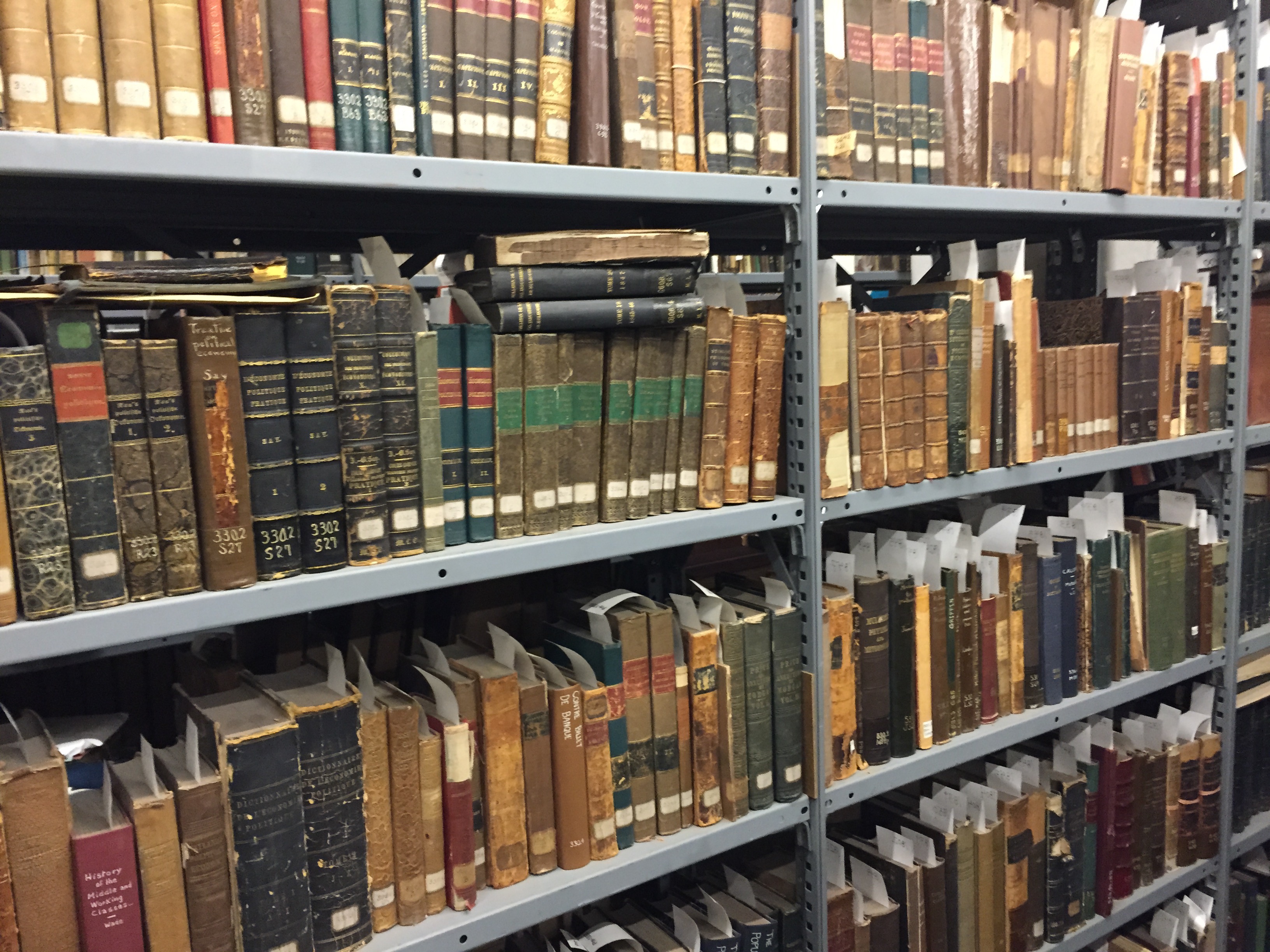 Libraries and the future of higher education
Chris Bourg
MIT Libraries
@mchris4duke
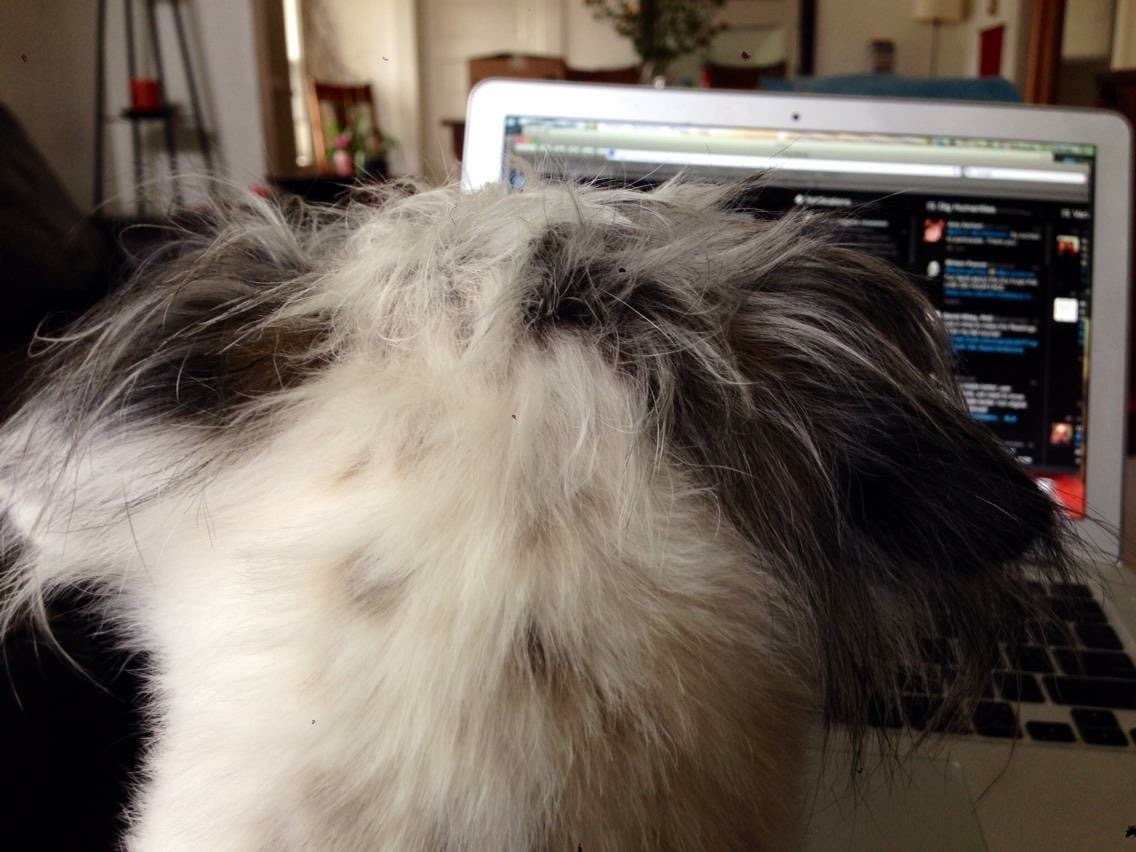 #EDU16
@mchris4duke
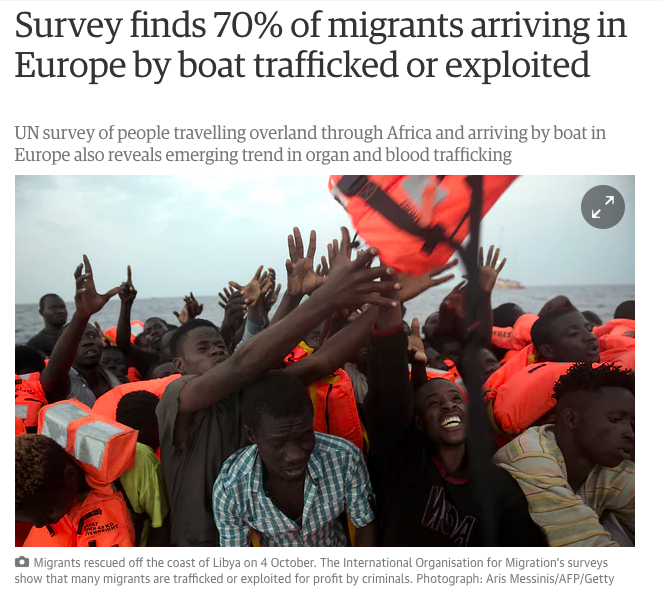 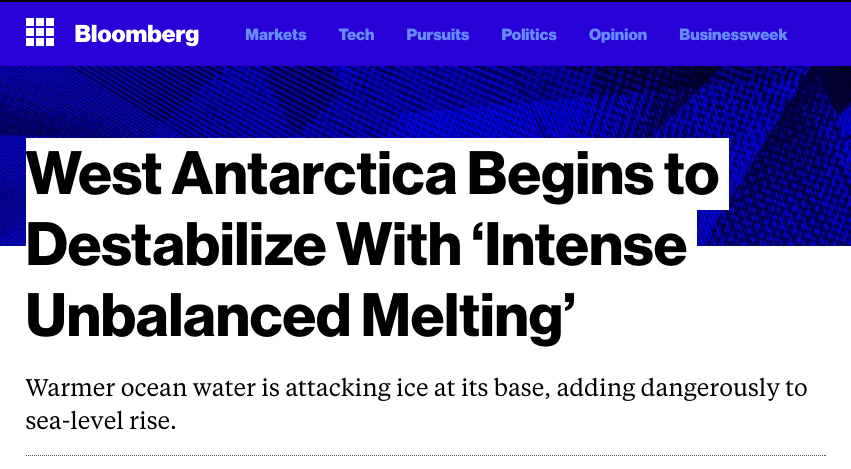 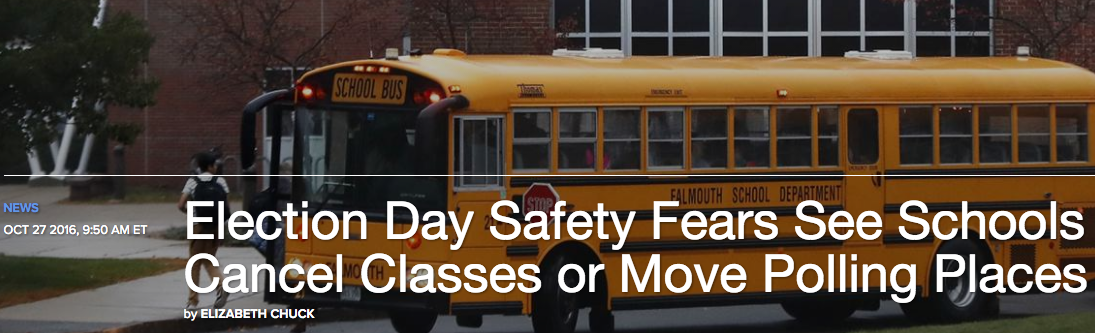 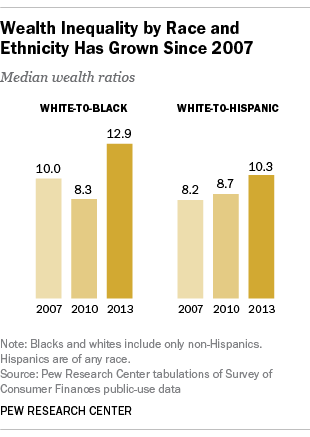 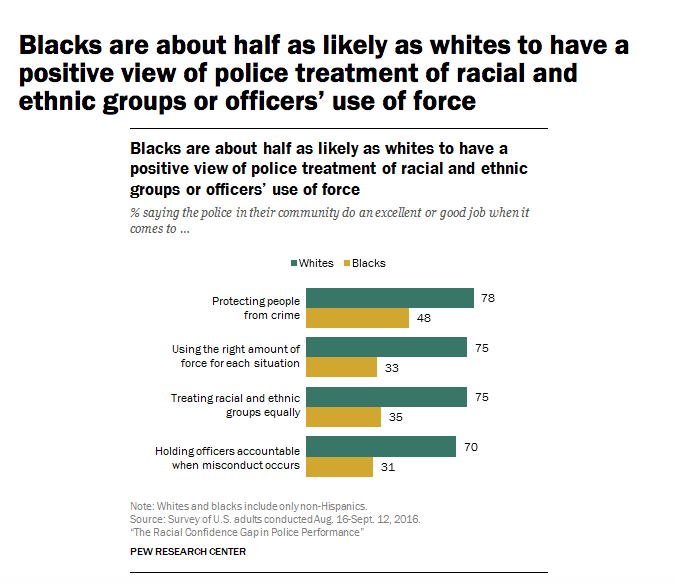 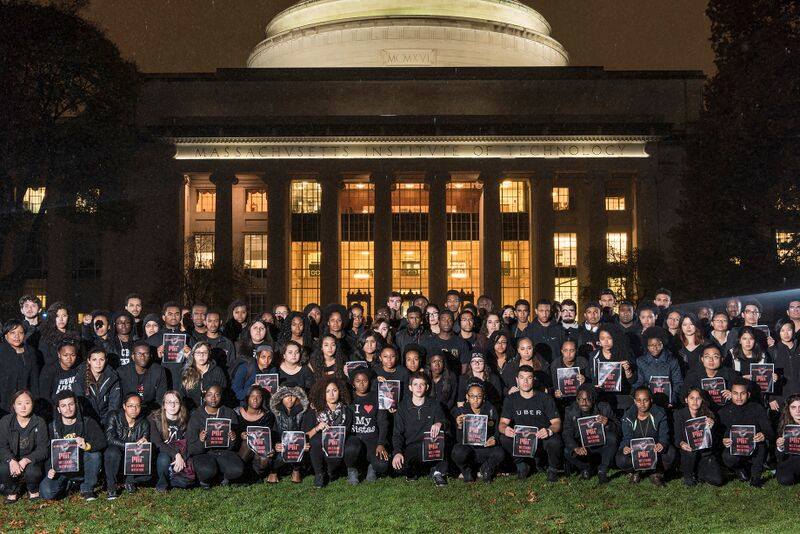 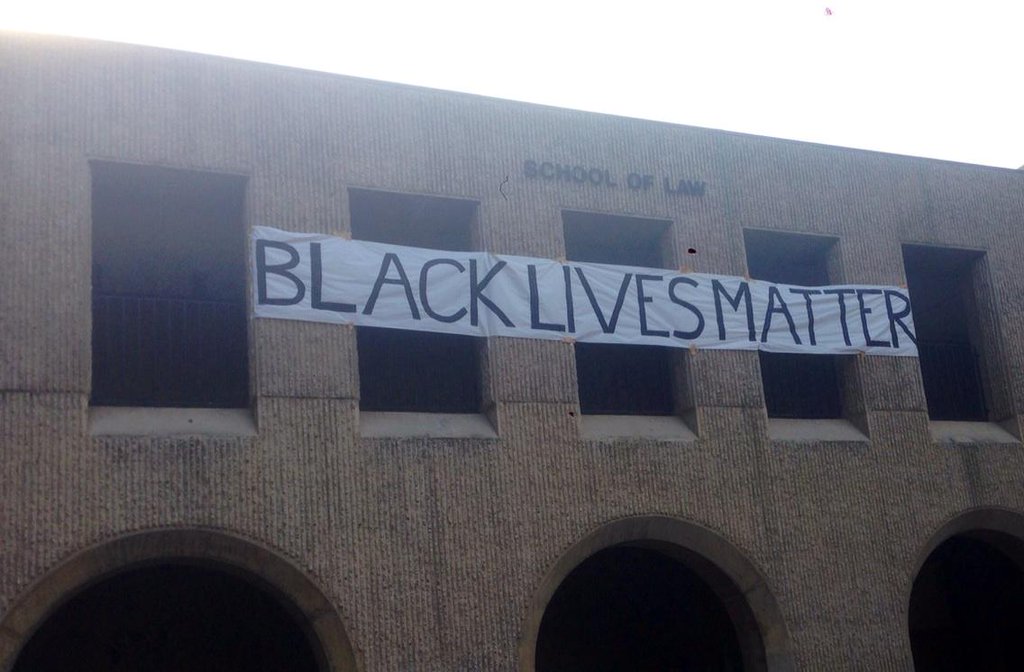 Stanford Law School 
January 2015
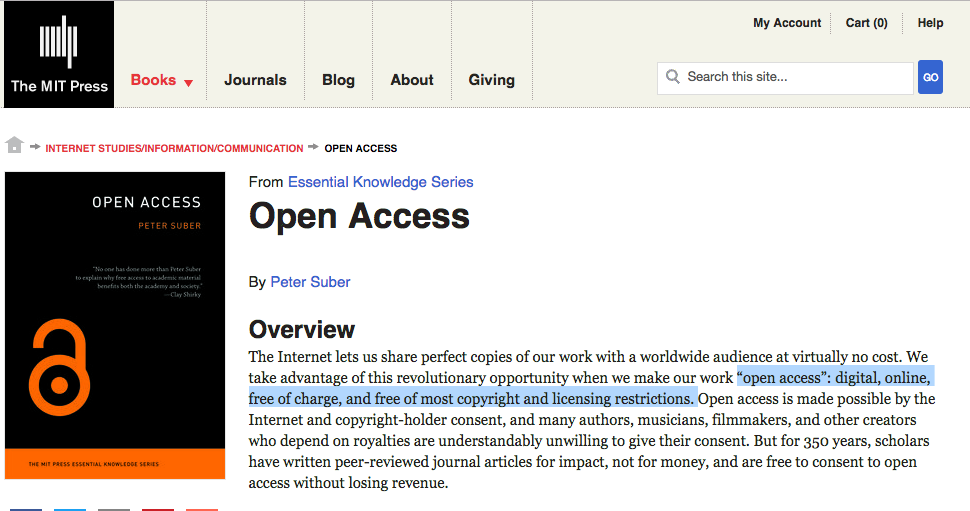 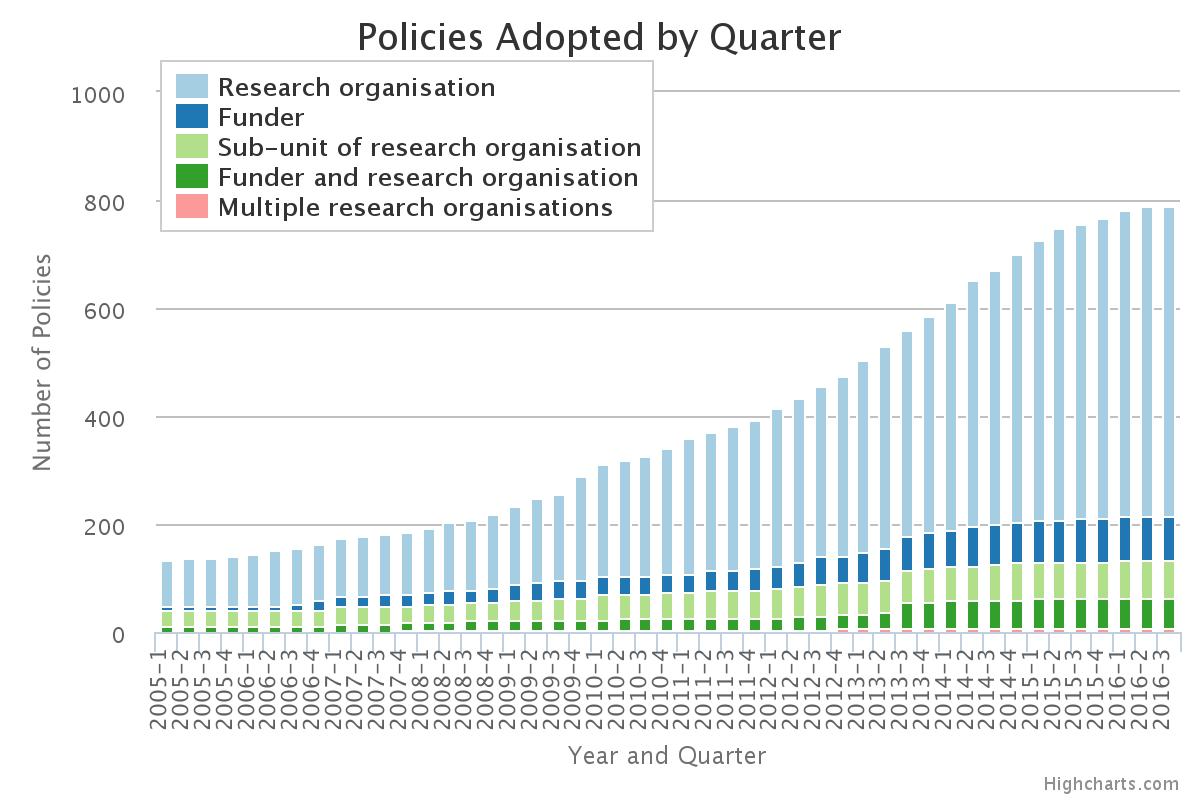 “For the MIT Libraries, the better world we seek is one in which there is abundant, equitable, meaningful access to knowledge and to the products of the full life cycle of research.”
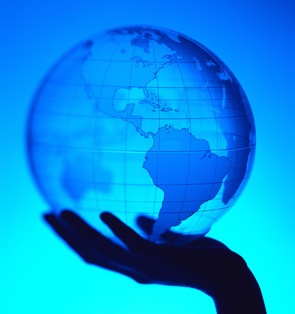 Preliminary report: MIT Task Force on Future of Libraries 
pubpub.org/pub/future-of-libraries
“… the Task Force’s vision is that the MIT Libraries must become a global library for a global university. We conceive of the library as an open platform serving the needs of our communities.”
"We envision the library as a networked set of global platforms … a repository of knowledge and data that can be exploited and analyzed by humans, machines, and algorithms. This … will enable the creation of new knowledge and of solutions to the world’s great challenges."
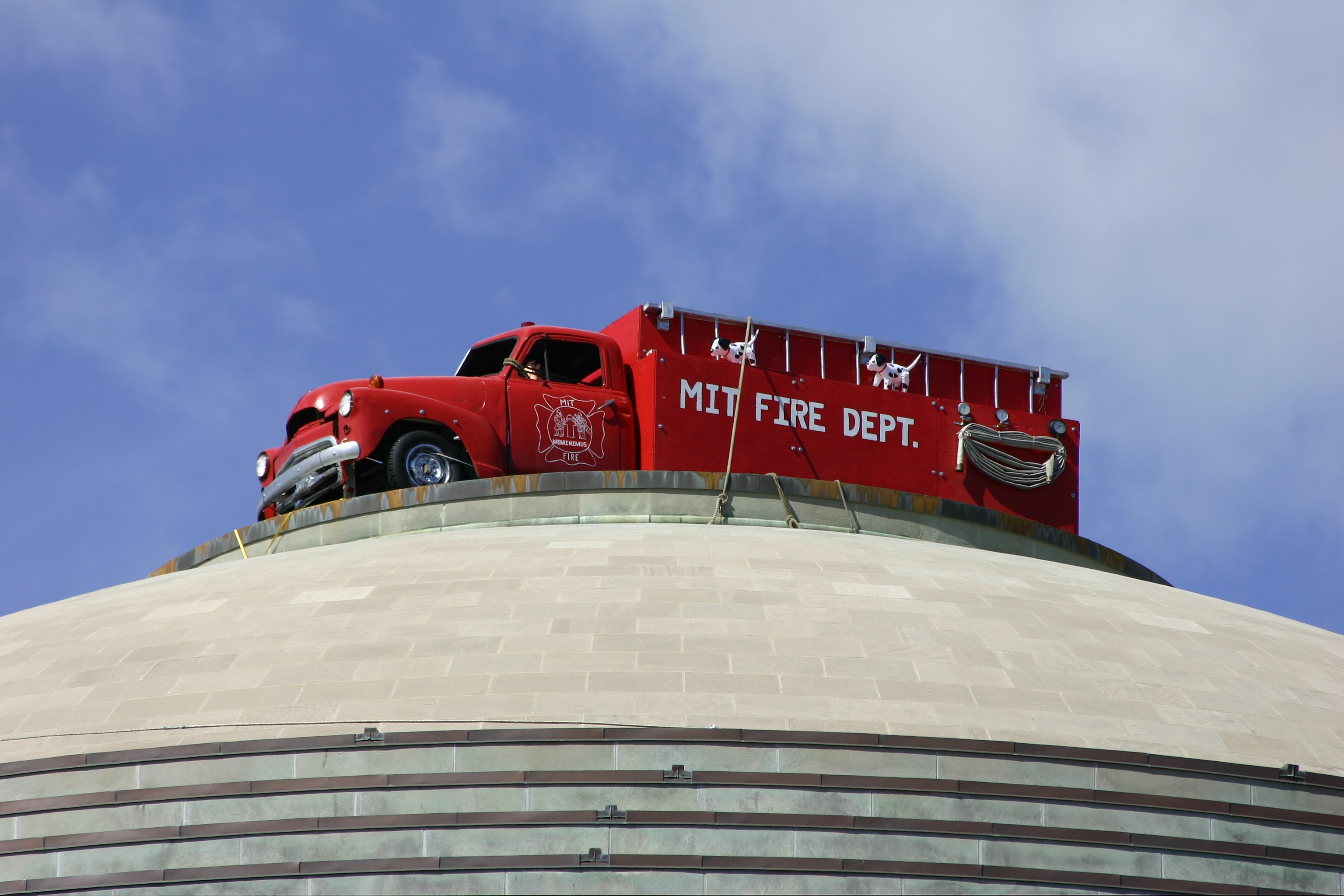 Hack the library
Photo credit: Erik Nygren
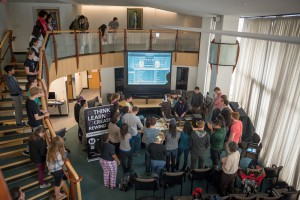 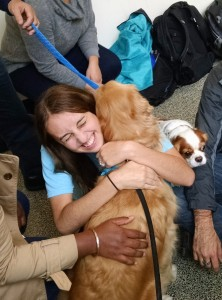 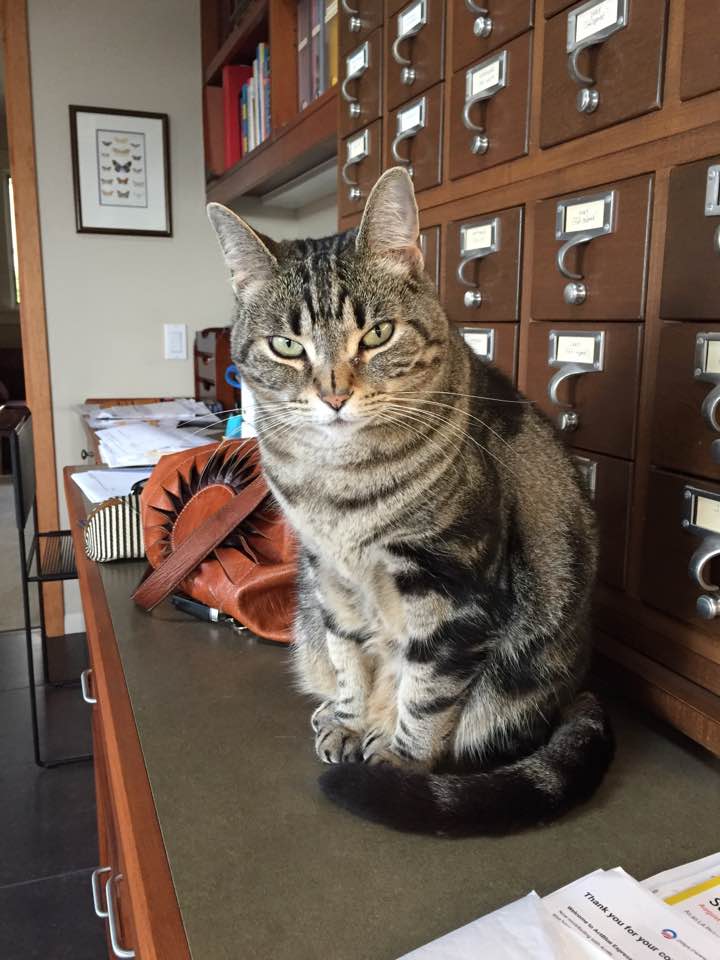 Questions?
Photo credits & references:
screen shots Bloomberg News & The Guardian, Pew Research Center, ROARMAP, Petrix5, MIT News Service, Eric Nygren.
Bailey, by Jackie Dooley